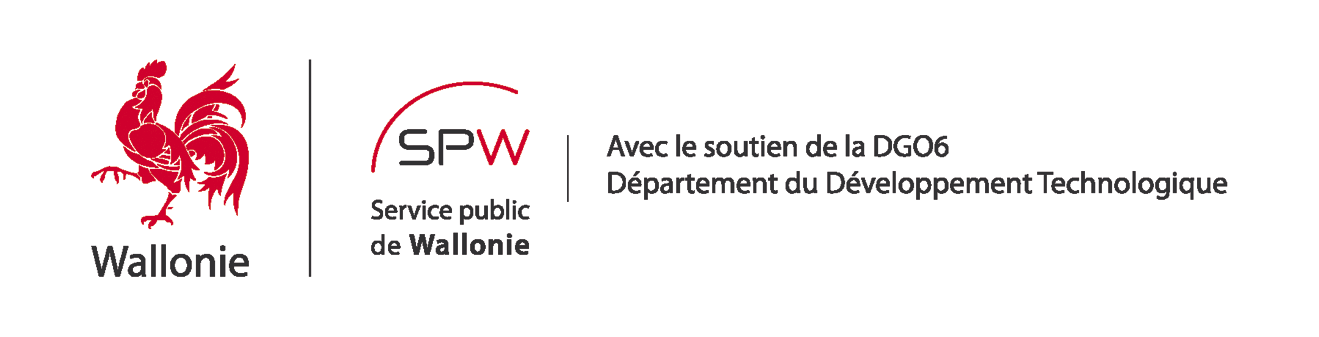 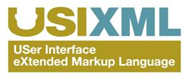 UsiGesture: an Environment for Integrating Pen-based Interaction in User Interfaces
François Beuvens and Jean Vanderdonckt 
francois.beuvens@uclouvain.be
Researcher at LiLab, http://www.lilab.be
Université catholique de Louvain (Belgium)
17/05/12
RCIS’12: Sixth International Conference on Research Challenges in Information Science
1
Roadmap
Context
An open platform for benchmarking gesture recognition algorithms
Including the results in user interfaces
Ongoing and future works
17/05/12
RCIS’12: Sixth International Conference on Research Challenges in Information Science
2
Roadmap
Context
An open platform for benchmarking gesture recognition algorithms
Including the results in user interfaces
Ongoing and future works
17/05/12
RCIS’12: Sixth International Conference on Research Challenges in Information Science
3
Context
Scope: 2D pen-based gestures
Needs of pen-based gesture recognition
PDAs – Graffiti
Mouse gestures plug-in for Firefox
Games
…
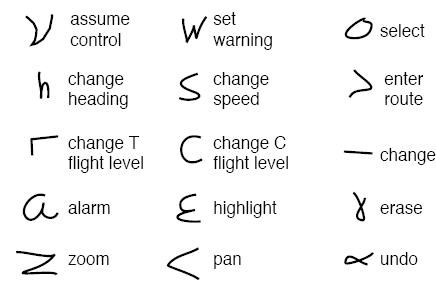 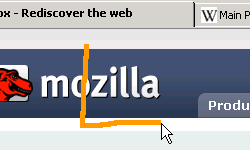 17/05/12
RCIS’12: Sixth International Conference on Research Challenges in Information Science
4
Motivations
No « One fits all » algorithm
Needs of algorithms comparison
Same data and conditions
Data acquisition
Enhancements of existing algorithms
17/05/12
RCIS’12: Sixth International Conference on Research Challenges in Information Science
5
Roadmap
Context
An open platform for benchmarking gesture recognition algorithms
Including the results in user interfaces
Ongoing and future works
17/05/12
RCIS’12: Sixth International Conference on Research Challenges in Information Science
6
Gesture database acquisition
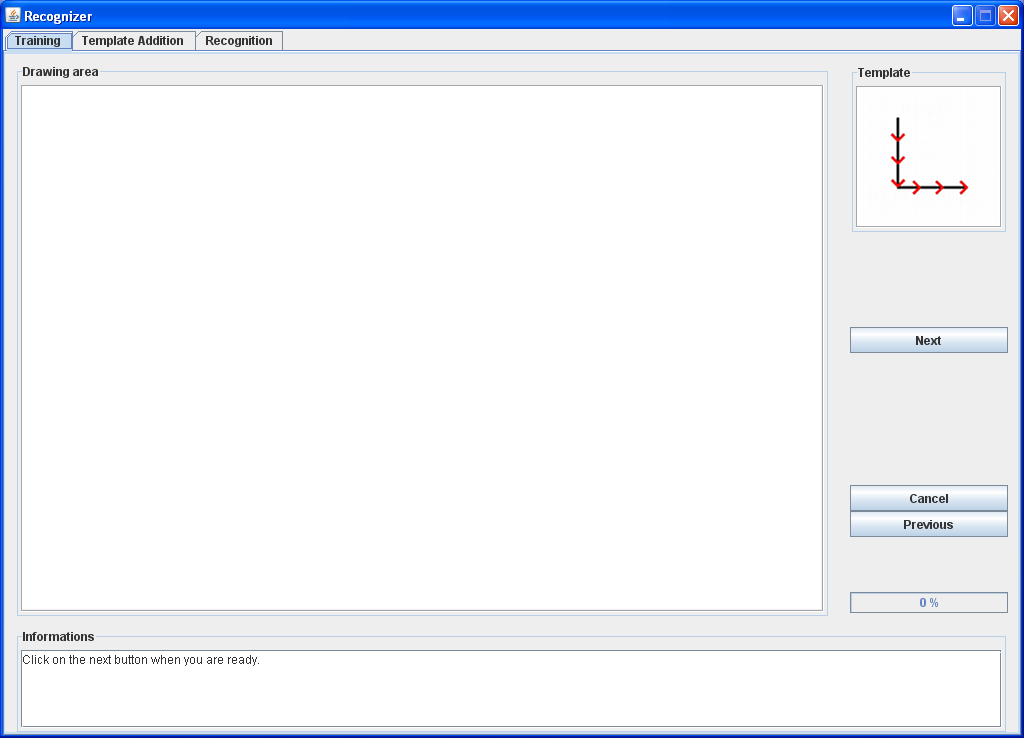 17/05/12
RCIS’12: Sixth International Conference on Research Challenges in Information Science
7
Gesture database acquisition
30 participants
16 men and 14 women with average age of 28
60 gestures to reproduce
26 lower case letters, 10 digits, 16 action commands, 8 geometrical shapes
10 reproductions of each gesture by participant
More information: https://sites.google.com/site/comparativeevaluation/data-collection
17/05/12
RCIS’12: Sixth International Conference on Research Challenges in Information Science
8
Comparison study: analysis criteria
Training types
User dependent, user independent (2 methods)

Gesture types
Letters, digits, actions, geometrical shapes

Algorithms
Rubine, One Dollar, Levenshtein, stochastic Levenshtein
17/05/12
RCIS’12: Sixth International Conference on Research Challenges in Information Science
9
Rubine
Training
Compute mean vector of features and weights for learning classes

Recognition
Compute vector of features
Scalar product of weightsand vector
Best score is chosen
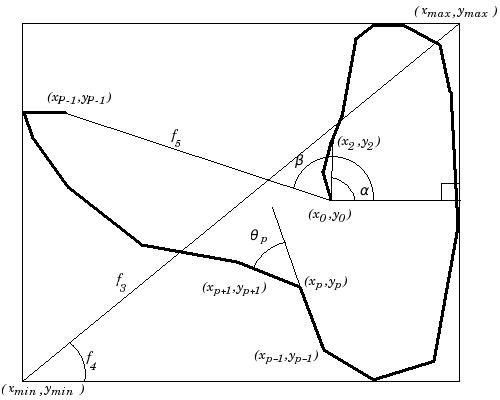 17/05/12
RCIS’12: Sixth International Conference on Research Challenges in Information Science
10
One Dollar
Training
Preprocessing: resampling, rotation, rescaling, translation

Recognition
Preprocessing
Comparison to all training examples
Finding optimal angle
Evaluating point-to-point Euclidean distance
Smaller distance chosen
17/05/12
RCIS’12: Sixth International Conference on Research Challenges in Information Science
11
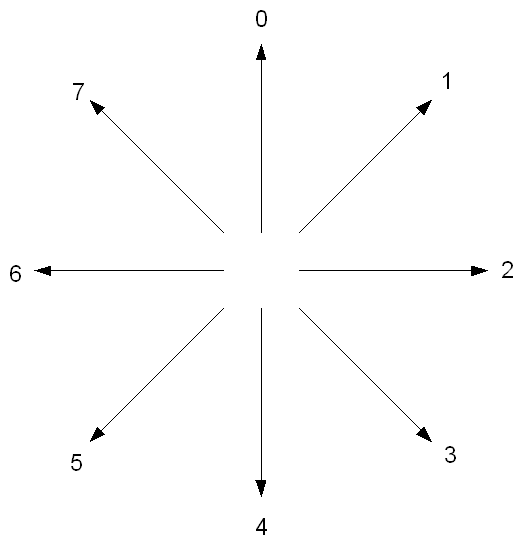 Levenshtein
Training
Transformation into strings

Recognition
Comparison to all training examples
Computing Levenshtein distance
Smaller distance chosen
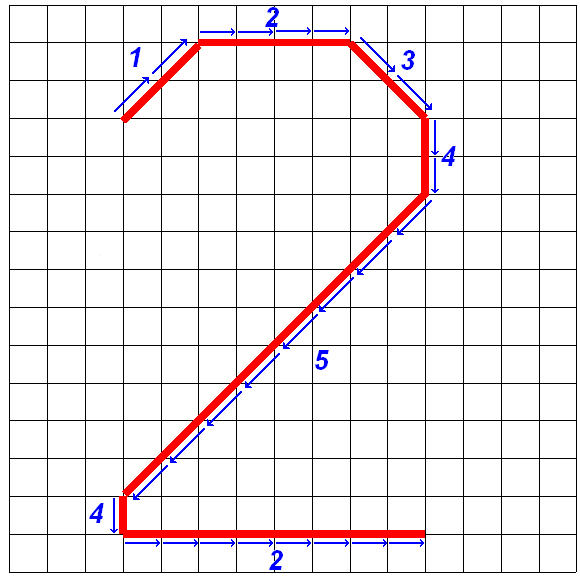 17/05/12
RCIS’12: Sixth International Conference on Research Challenges in Information Science
12
Stochastic Levenshtein
Training
Transformation into strings
Creation of a string pairs set
Optimization of the primitive edition costs
Expectation-maximization algorithm

Recognition
Comparison to all training examples
Evaluating distance based on probabilities
Smaller distance chosen
17/05/12
RCIS’12: Sixth International Conference on Research Challenges in Information Science
13
Results – initial version
Training types for Levenshtein on digits
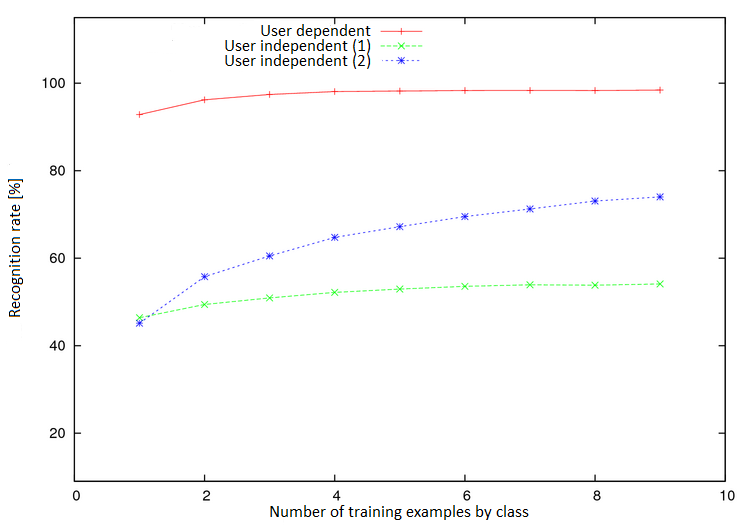 17/05/12
RCIS’12: Sixth International Conference on Research Challenges in Information Science
14
Results – initial version
Gesture types for Rubine with user dependent training and user independent training
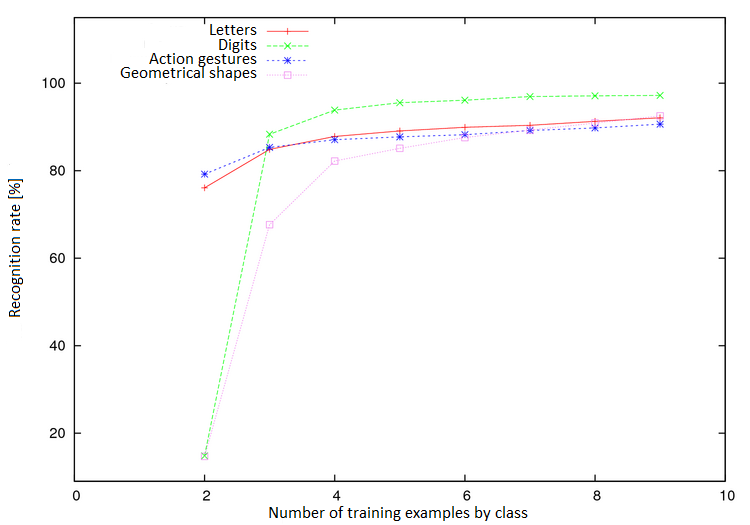 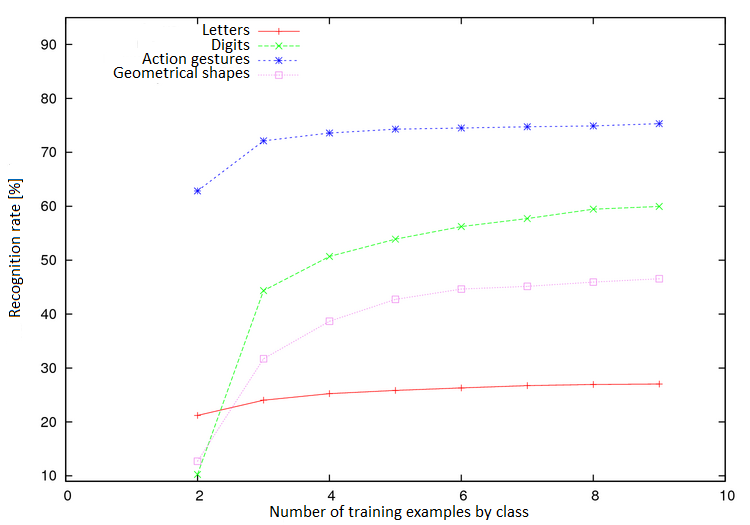 17/05/12
RCIS’12: Sixth International Conference on Research Challenges in Information Science
15
Results – initial version
Algorithms on digits and actions with user independent training
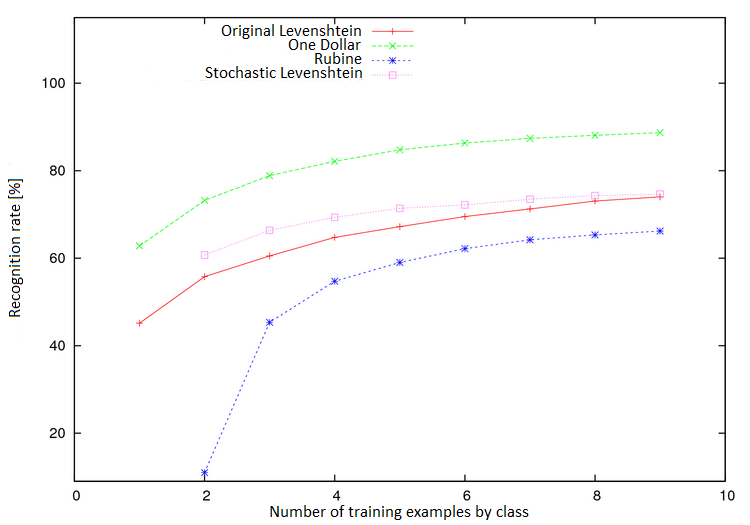 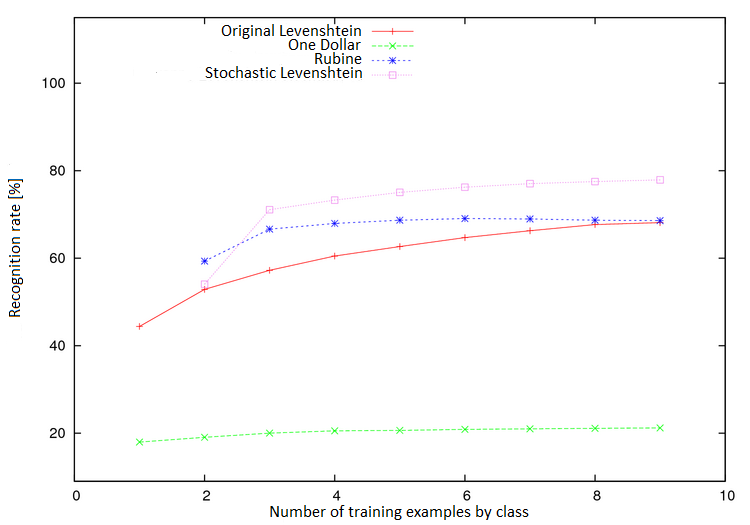 17/05/12
RCIS’12: Sixth International Conference on Research Challenges in Information Science
16
Results – initial version
Summary






More Information: https://sites.google.com/site/comparativeevaluation/results
17/05/12
RCIS’12: Sixth International Conference on Research Challenges in Information Science
17
Extensions
Rubine
Preprocessings

One Dollar
kNN

Levenshtein
Preprocessings, kNN, normalisations, multi-strokes gestures, other features handling, costs matrix

Stochastic Levenshtein
Idem except costs matrix
17/05/12
RCIS’12: Sixth International Conference on Research Challenges in Information Science
18
Results - Rubine’s extensions
Preprocessings: resampling, rotation, rescaling
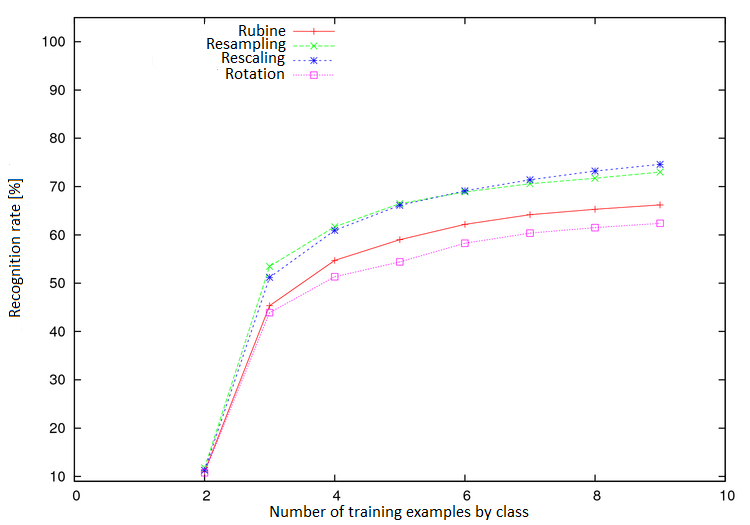 17/05/12
RCIS’12: Sixth International Conference on Research Challenges in Information Science
19
Results - One Dollar’s extensions
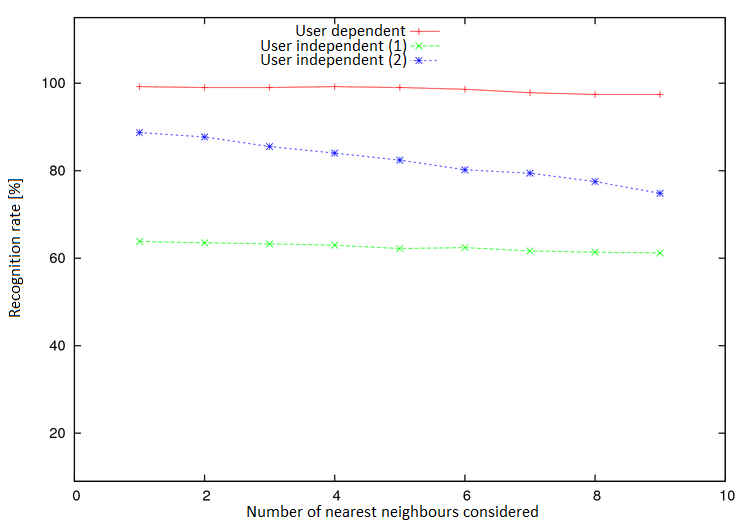 kNN
17/05/12
RCIS’12: Sixth International Conference on Research Challenges in Information Science
20
Results - Levenshtein’s extensions
Normalizations, pre-processings, kNN, multi-strokes, pressure inclusion, costs
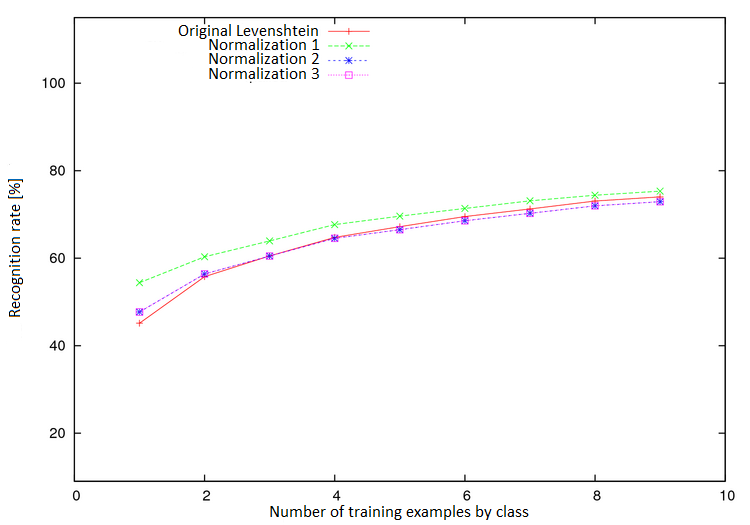 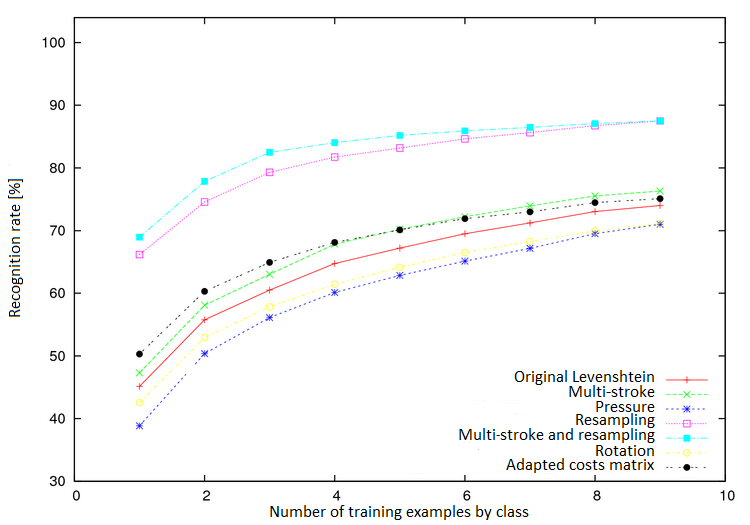 17/05/12
RCIS’12: Sixth International Conference on Research Challenges in Information Science
21
Results - Stochastic Levenshtein’s extensions
Normalizations, preprocessings, kNN, multi-strokes, pressure inclusion
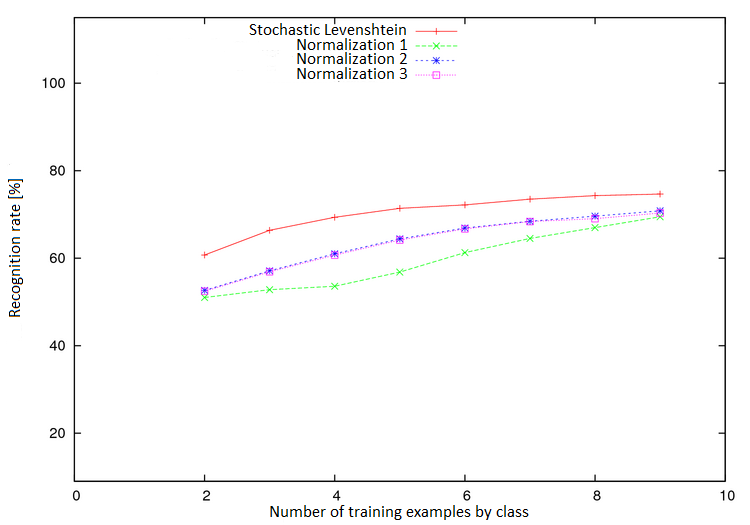 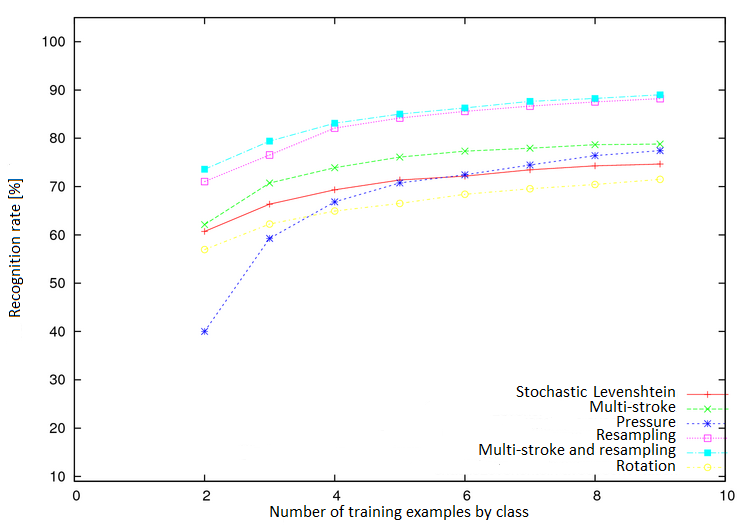 17/05/12
RCIS’12: Sixth International Conference on Research Challenges in Information Science
22
Results – extensions
Summary










More Information: https://sites.google.com/site/comparativeevaluation/results
17/05/12
RCIS’12: Sixth International Conference on Research Challenges in Information Science
23
Roadmap
Context
An open platform for benchmarking gesture recognition algorithms
Including the results in user interfaces
Ongoing and future works
17/05/12
RCIS’12: Sixth International Conference on Research Challenges in Information Science
24
Woke example (before)
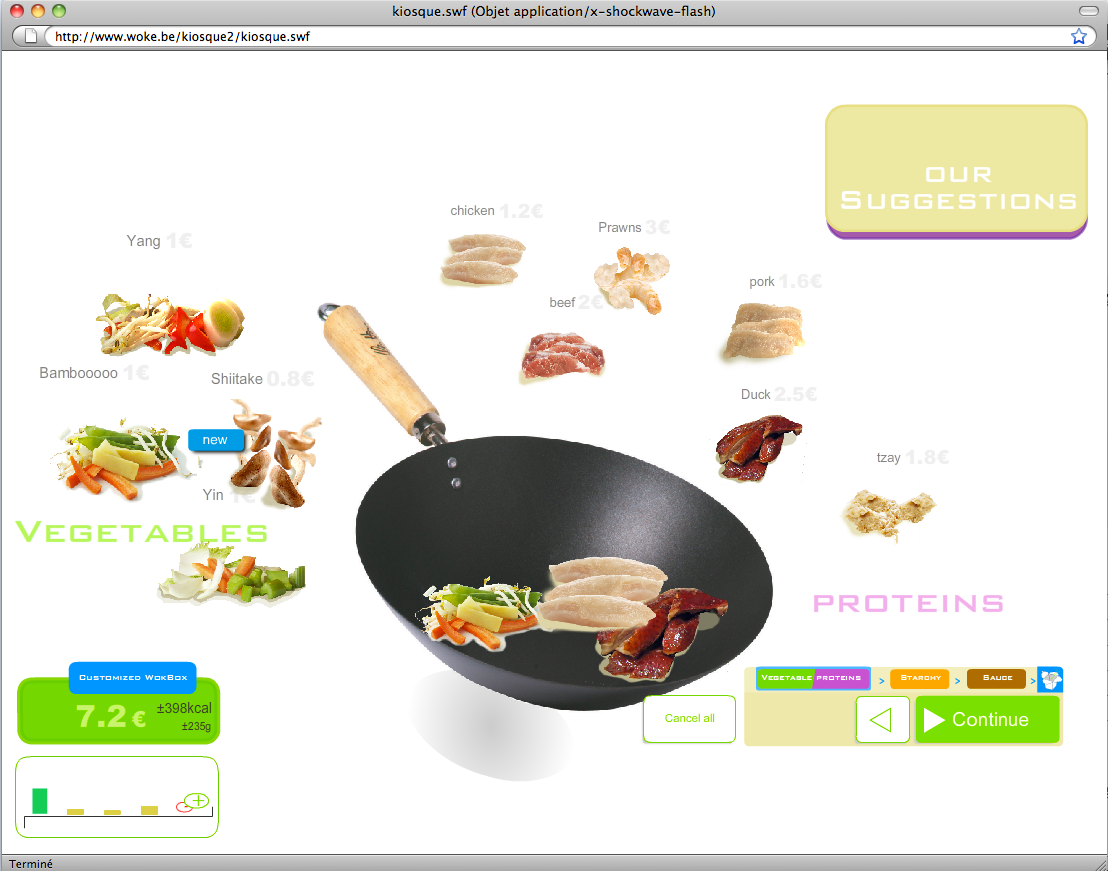 17/05/12
RCIS’12: Sixth International Conference on Research Challenges in Information Science
25
Woke example (after)
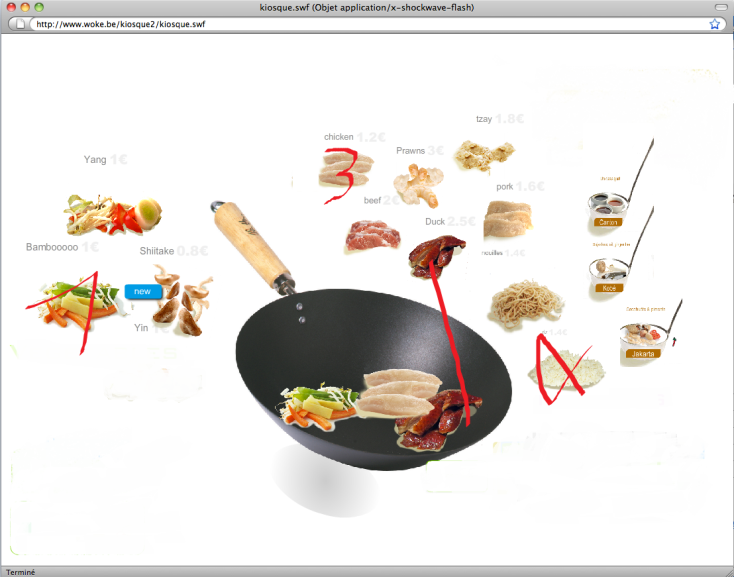 17/05/12
RCIS’12: Sixth International Conference on Research Challenges in Information Science
26
WindowBuilder integration (demo)
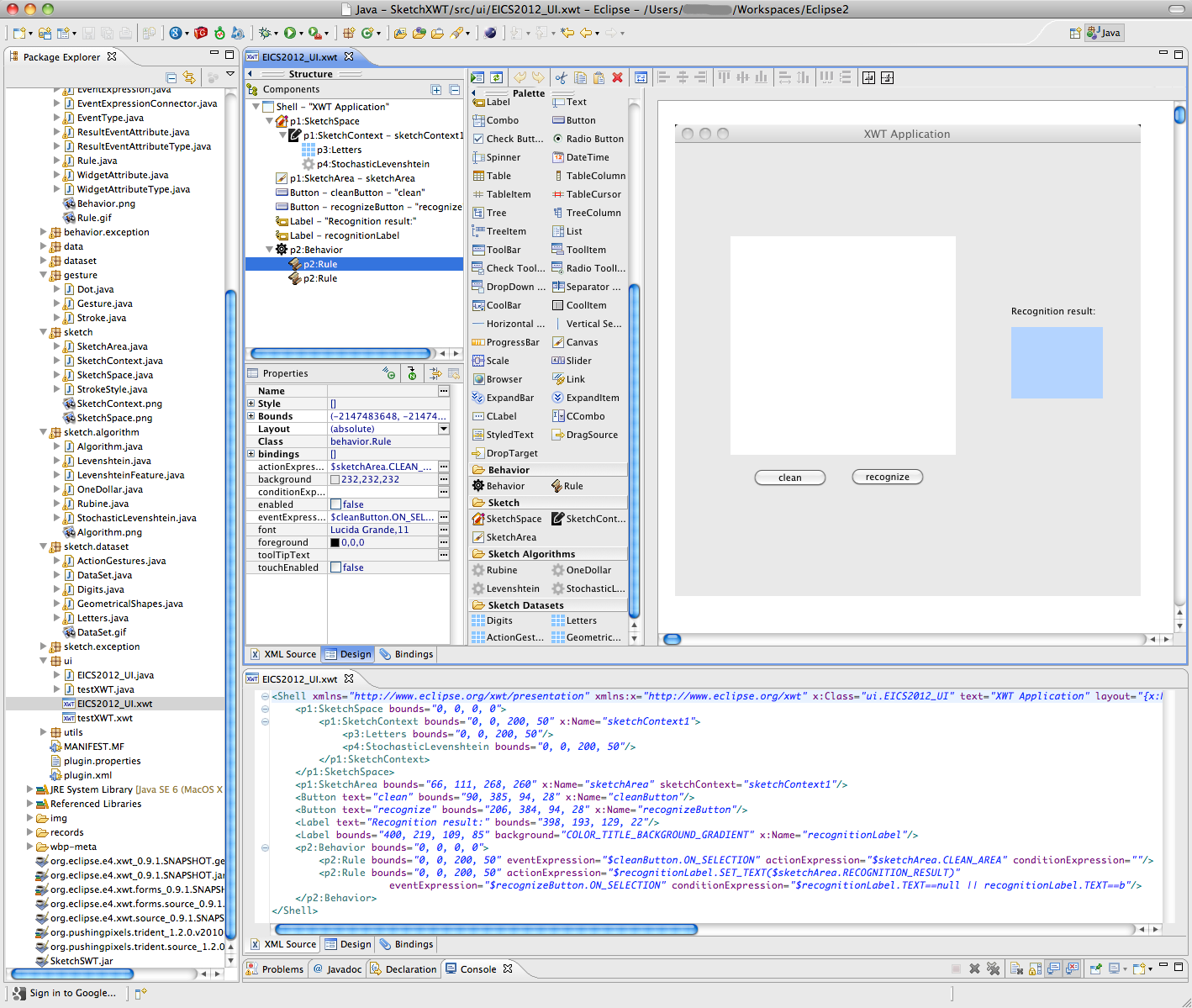 17/05/12
RCIS’12: Sixth International Conference on Research Challenges in Information Science
27
Roadmap
Context
An open platform for benchmarking gesture recognition algorithms
Including the results in user interfaces
Ongoing and future works
17/05/12
RCIS’12: Sixth International Conference on Research Challenges in Information Science
28
Ongoing and future works
Theoretical
Conceptual modeling of gesture-based UIs

Methodological
Integration into UsiXML
Definition of development lifecycle (e.g. SPEM)

Empirical
User study on user satisfaction with gesture integration 
Development benefits estimation
17/05/12
RCIS’12: Sixth International Conference on Research Challenges in Information Science
29
Thank you for your attention!
17/05/12
RCIS’12: Sixth International Conference on Research Challenges in Information Science
30